Module 15 – Assessing personal vis-à-vis organizational values
Toolkit on Transparency, Accountability and Ethics in Public Institutions
Module 15 – Assessing personal vis-à-vis organizational values
Training agenda
2
Module 15 – Assessing personal vis-à-vis organizational values
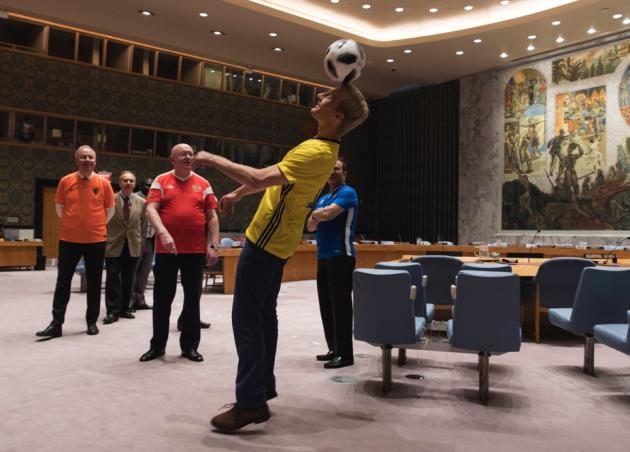 Activity
UN Photo/Mark Garten
3
Module 15 – Assessing personal vis-à-vis organizational values
Rokeach values survey (RVS)
Why?
- To help participants understand the structure of personal values systems as a vital part of comprehending the motivational foundation to all behavior, including work-related behavior;
- RVS is used by career counselors to access and bring to awareness a staff member‘s hierarchical organization of work-related needs, desires and goals.
What?
- On a following slide, there are 18 terminal values (“end results” or what you want to get out of life) and 18 instrumental values (ways to accomplish terminal values);
- Participants rank on their own their top five terminal values and their top five instrumental values and reason for each chosen value why it matters to them;
- Finally, participants get together in small groups and discuss their personal rankings in light of questions.
Time
Reserve ca. 15 minutes for the personal rankings of terminal and instrumental values and ca. 15 minutes for the discussions in small groups based on guiding questions.
Resources
List of terminal and instumental values as well as guding questions are available on the following sldies and can be printed, if needed.
Career Research n. y.
4
[Speaker Notes: Rokeach values survey (RVS):

Why?
Values can be conceptualized as learned beliefs about preferred ways of behaving or being, which act as guiding principles in one’s life.
Understanding the structure of personal values systems is a vital part of comprehending the motivational foundation to all behavior, including work-related behavior. To this end, the RVS is used by career counselors to access and bring to awareness a staff member’s hierarchical organization of work-related needs, desires, and goals.
For instance, people tend to try to accomplish similar results using similar means in a variety of situations in their lives and relationships. Sometimes its helpful to step back and see oneself through new eyes. At the same time, not everyone sees things the same way as another person does. Conflicts can arise when people hold different values and means of accomplishing their values. Understanding (and more importantly, accepting!) this may help you work more effectively with others who have very different terminal and instrumental values.
The importance of assessing values lies in deepening the self-awareness of the staff member and allowing her or him to access underlying motivations for career-related decisions.
In addition, when this information is considered in conjunction with other work-related variables such as interests, self-efficacy, and abilities, the result is a more complete and multidimensional view on relevant career choices.

What?
On a following slide, there are two lists of values: 18 terminal values and 18 instrumental values. Terminal values are “end result” values describing what you want to get out of life. Instrumental values are the ways you seek to accomplish your terminal values.
The task is to rank one‘s own top five terminal values and top five instrumental values and to reason for each chosen value why ist meaning matters to oneself. For example, if “National Security” is one of your higher values, you might understand it (and yourself!) better by identifying why it is a priority for you.
Ranking should be based on how much one sees a specific value as “guiding principle” in life. Prioritization of personal values should not be influenced by beliefs of others or of how values should be but by the way things are for the one making the prioritization.
There are a couple of ways this activity can be done: One can arrange the values in a “first thought that comes to mind” manner. Some people believe that this way most closely reflects how one sees oneself. The other way is to spend some time on the project, thinking carefully about choices. Other people believe that a carefully thought-out response more accurately reflects one‘s personal view. Either way, the goal is to identify how one sees oneself. Nothing is set in stone: at any time, one should go back and change the ranked order of either list ifone have any new thoughts about answers. 
Before facilitating the activity, facilitator’s may decide to decrease the number of values to fit the activity within time constraints. Lowering the number of values on each sheet to ten is suggested. Facilitators may select which values to remove based on the goals of facilitation and existing organizational values. Furthermore, facilitators may choose to use one or both lists of values, depending on time constraints and the goals of facilitation.
Finally, participants get together in small groups and discuss their personal rankings of terminal and instrumental values in light of guiding questions.

Time:
Reserve ca. 15 minutes for the personal rankings of terminal and instrumental values and ca. 15 minutes for the discussions in small groups based on guiding questions.

Resources:
List of terminal and instumental values as well as guding questions are available on the following sldies and can be printed, if needed.

Source:
Career Research (n. y.). Rokeach Values Survey. Retrieved from http://career.iresearchnet.com/career-assessment/rokeach-values-survey/ (last accessed on August 31, 2020).]
Module 15 – Assessing personal vis-à-vis organizational values
Background
RVS was originally developed in 1973 by the Polish-American social psychologist Milton Rokeach based on interviews, in-depth reviews of language and existing literature on values;
One of the most extensively used measures of human values and utilized by career counselors to assess clients’ values as they relate to the world of work;
RVS is a 36-item inventory consisting of:
18 terminal values or end states (e.g. happiness, an exciting life, world of peace, national security, social recognition); and
18 instrumental values (e.g. logical, imaginative, honest, broad-minded, ambitious, clean);
Instrument was initially designed for rank-order scaling;
Unfortunately, Rokeach was unable to identify an underlying structure for his value system;
Researchers such as Shalom H. Schwartz developed Rokeach's ideas further (Theory of Basic Human Values) (Career Research n. y.).
5
[Speaker Notes: Background:

RVS was originally developed in 1973 by the Polish-American social psychologist Milton Rokeach. Rokeach developed the RVS based on interviews and in-depth reviews of language and of the existing literature on values.
RVS is one of the most extensively used measures of human values and is utilized by career counselors to assess clients’ values as they relate to the world of work.
RVS is a 36-item inventory consisting of 18 terminal values or end states (e.g. happiness, an exciting life, world of peace, national security, social recognition) and 18 instrumental values (e.g. logical, imaginative, honest, broad-minded, ambitious, clean). This instrument was initially designed for rank-order scaling, but more recent studies have provided evidence that ratings on a five-point scale yield similar results, if higher ratings are limited to a small number of the values.
Unfortunately, Rokeach was unable to identify an underlying structure for his value system but his ideas were extended by Shalom H. Schwartz (Theory of Basic Human Values (see also slide with circumplex below)).

Source:
Career Research (n. y.). Rokeach Values Survey. Retrieved from http://career.iresearchnet.com/career-assessment/rokeach-values-survey/ (last accessed on August 31, 2020).]
Module 15 – Assessing personal vis-à-vis organizational values
Rokeach‘s two types of values
Rokeach 1973; The World of Work Project 2019
6
[Speaker Notes: Rokeach‘s two types of values:

In his research, Rokeach segregated personal values into two types: terminal values and instrumental values.
Terminal values are values that reflect an individual’s desired stated of existence (where you want to end up). These are end state values, reflections of how we would like the world to be and where we would like to end up. They are goals that we would like to see achieved. Their meaning could be illustrated by fields on a dart board.
Instrumental values are values that reflect how an individual wants to live their life (how you want to get there). They capture a sense of behaviors and ways of interacting with and treating others throughout your life. Their meaning could be illustrated by dart arrows.

Sources:
Rokeach, M. (1973). The Nature of Human Values. New York: The Free Press.
The World of Work Project (2019). Personal Values: Rokeach’s Values Survey. Retrieved from https://worldofwork.io/2019/03/personal-values-rokeachs-values-survey/ (last accessed on August 31, 2020).]
Module 15 – Assessing personal vis-à-vis organizational values
Ranking your top five values each
7
Module 15 – Assessing personal vis-à-vis organizational values
So what difference does this activtiy make?
Now that you know your top terminal and instrumental values, let‘s discuss:
How are your top-ranked values evident in your work? 
What do they say about your hobbies or recreational activities?
What do they say about your relationships within your family? Your marriage, children (etc)? 
If you are currently experiencing conflict with someone, what role might differing values play in the conflict? How might you respond to this? Are there ways you can respect the other person's values while maintaining your own?
How can your top values complement others’ top values? 
What changes should you consider making in key areas of your life?
What additional insights has this activity brought to your mind?
Questions inspired by Career Research n. y.; The World of Work Project 2019
[Speaker Notes: So what difference does this activity make?

Once you have e been through the list of values and identified your five core values per category, it is important to spend some time reflecting on the activity and what you have learned. The following questions may help that reflection process, and they can also form the basis of a group discussion.

Sources:
Career Research (n. y.). Rokeach Values Survey. Retrieved from http://career.iresearchnet.com/career-assessment/rokeach-values-survey/ (last accessed on August 31, 2020).
The World of Work Project (2019). Personal Values: Rokeach’s Values Survey. Retrieved from https://worldofwork.io/2019/03/personal-values-rokeachs-values-survey/ (last accessed on August 31, 2020).]
Module 15 – Assessing personal vis-à-vis organizational values
Schwartz‘ theoretical model of relations among ten motivational types of values
Schwartz 1992
[Speaker Notes: Schwartz‘ theoretical model of relations among ten motivational types of values:

Later research by Shalom H. Schwartz (Theory of Basic Human Values) on values provided evidence that the RVS contains 10 motivational types, each of which incorporates two or more of the terminal and/or instrumental values.
For example, the motivational type Power includes the end states of social power, wealth, authority, and the instrumental value of preserving public image. The motivational type Achievement contains the instrumental values of successful, capable, and ambitious. The motivational type Universalism incorporates the instrumental values of broad-minded and protecting the environment and the terminal values of social justice, wisdom, world at peace, a world of beauty, unity with nature, and equality.
Schwartz presented evidence that the 10 motivational types are arranged in a circumplex, with more highly related values placed contiguously. From the top right position, moving clockwise, the motivational types are as follows: Universalism, Benevolence, Conformity and Tradition (the preceding two motivational types occupying the same wedge), Security, Power, Achievement, Hedonism, Stimulation, and Self-direction.
Furthermore, the motivational types located on opposite sides of the circumplex represent opposing values and thus can be conceptualized as being positioned along two underlying dimensions of the circumplex.
These dimensions are described as follows: (1) values emphasizing independent thought and action and openness to change versus values placing more emphasis on submissive self-restriction, stability, and tradition; and (2) values emphasizing acceptance of others and concern for others’ welfare versus values highlighting the pursuit of one’s own success and dominance over others.
In short, motivational types related to openness to change are found on the opposite side of the circumplex as those related to conservation. Similarly, motivational types related to self-transcendence are located opposite those related to self-enhancement.

Sources:
Career Research (n. y.). Rokeach Values Survey. Retrieved from http://career.iresearchnet.com/career-assessment/rokeach-values-survey/ (last accessed on August 31, 2020).
Schwartz, S. H. (1992). Universals in the Content and Structure of Values: Theoretical Advances and Empirical Tests in 20 Countries. Advances in Experimental Social Psychology, 25, 1-65.]
Module 15 – Assessing personal vis-à-vis organizational values
References
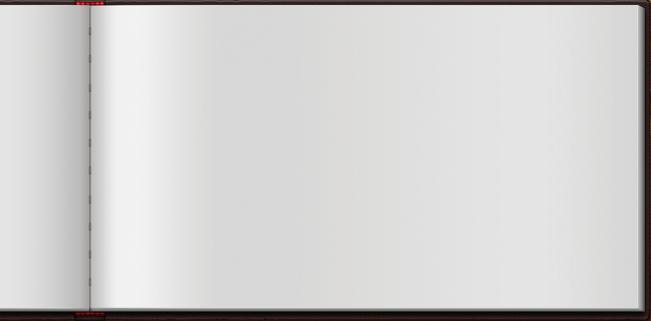 Career Research (n. y.). Rokeach Values Survey. Retrieved from http://career.iresearchnet.com/career-assessment/rokeach-values-survey/ (last accessed on August 31, 2020).
Rokeach, M. (1973). The Nature of Human Values. New York: The Free Press.
Schwartz, S. H. (1992). Universals in the Content and Structure of Values: Theoretical Advances and Empirical Tests in 20 Countries. Advances in Experimental Social Psychology, 25, 1-65.
The World of Work Project (2019). Personal Values: Rokeach’s Values Survey. Retrieved from https://worldofwork.io/2019/03/personal-values-rokeachs-values-survey/ (last accessed on August 31, 2020).
10
Thank you.